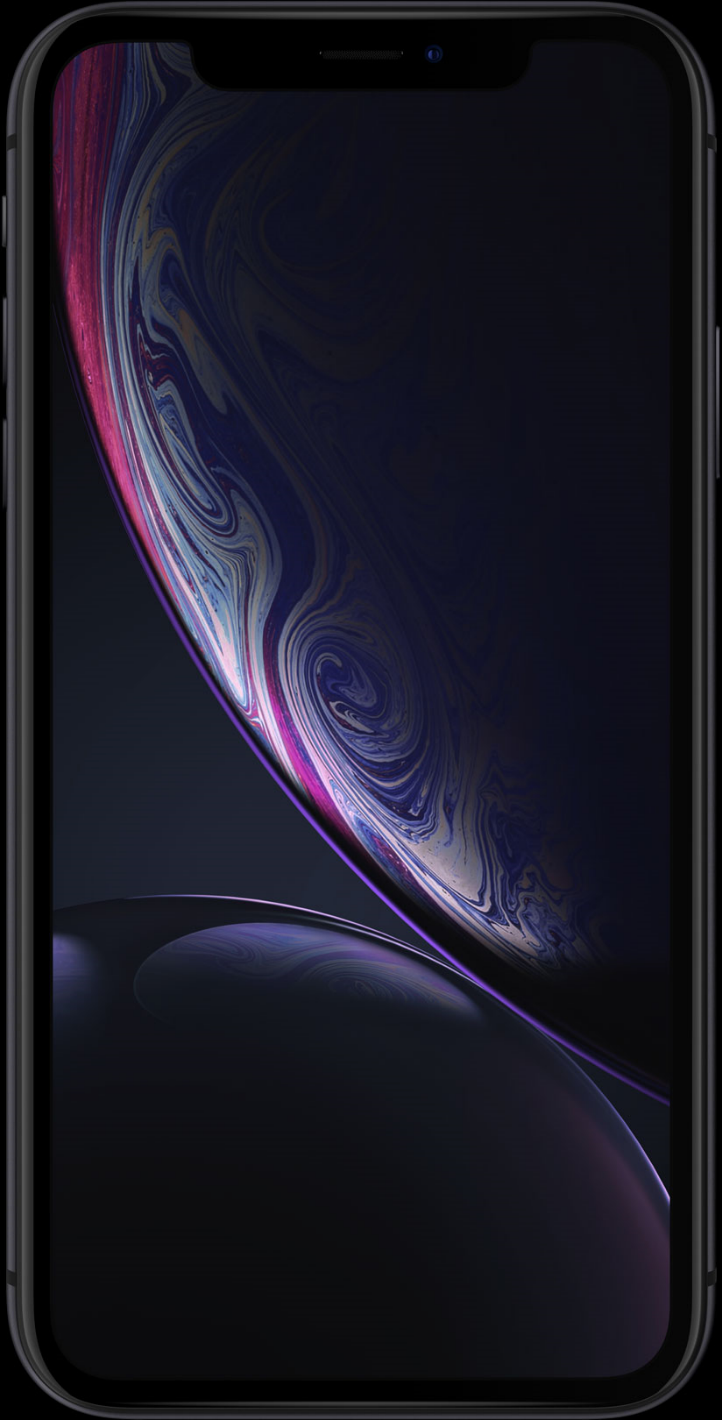 新品发布会。
iPhone XS、iPhone XS Max、iPhone XR 和 Apple Watch Series 4 新登场。更大的显示屏，只是大不一样的开始。
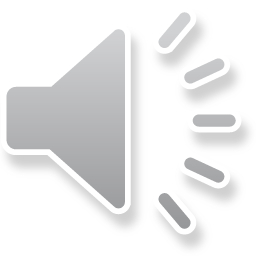 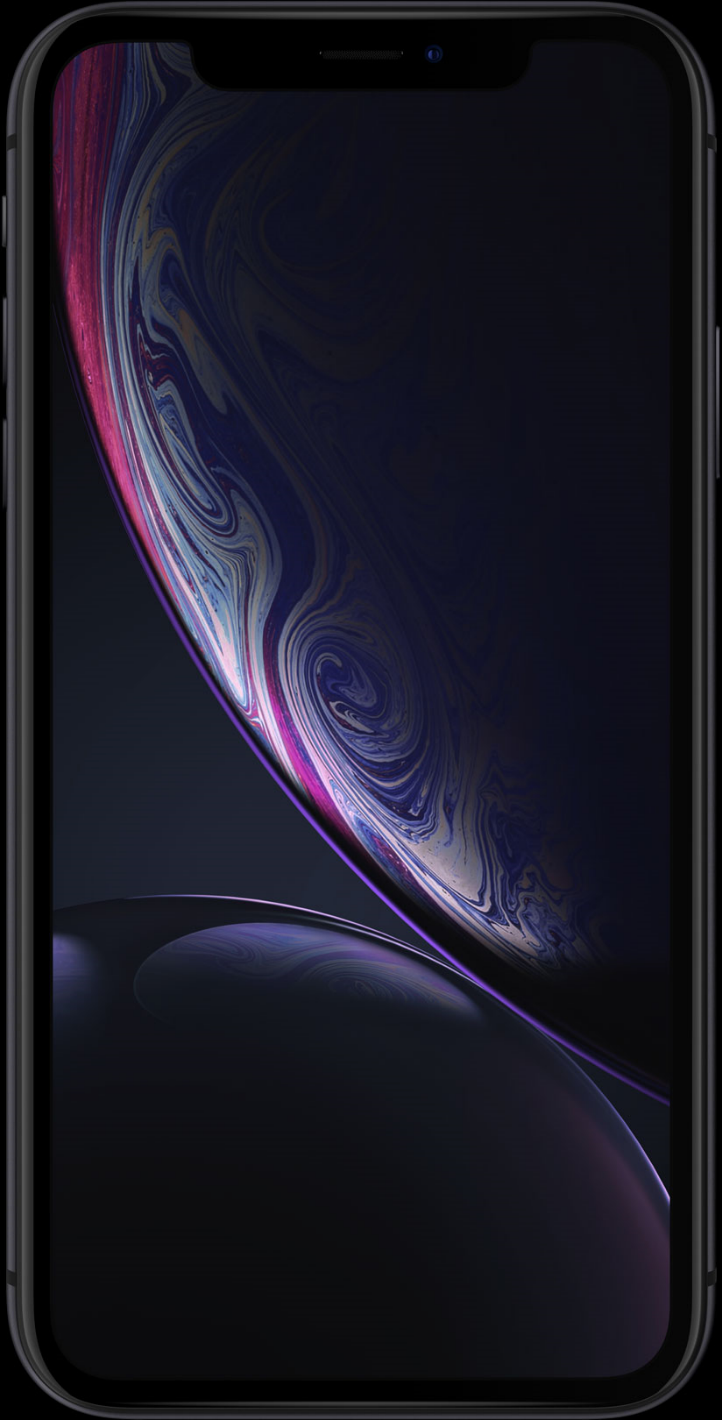 新品发布会。
iPhone XS、iPhone XS Max、iPhone XR 和 Apple Watch Series 4 新登场。更大的显示屏，只是大不一样的开始。
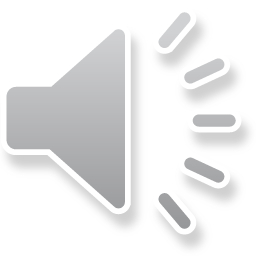 目录。
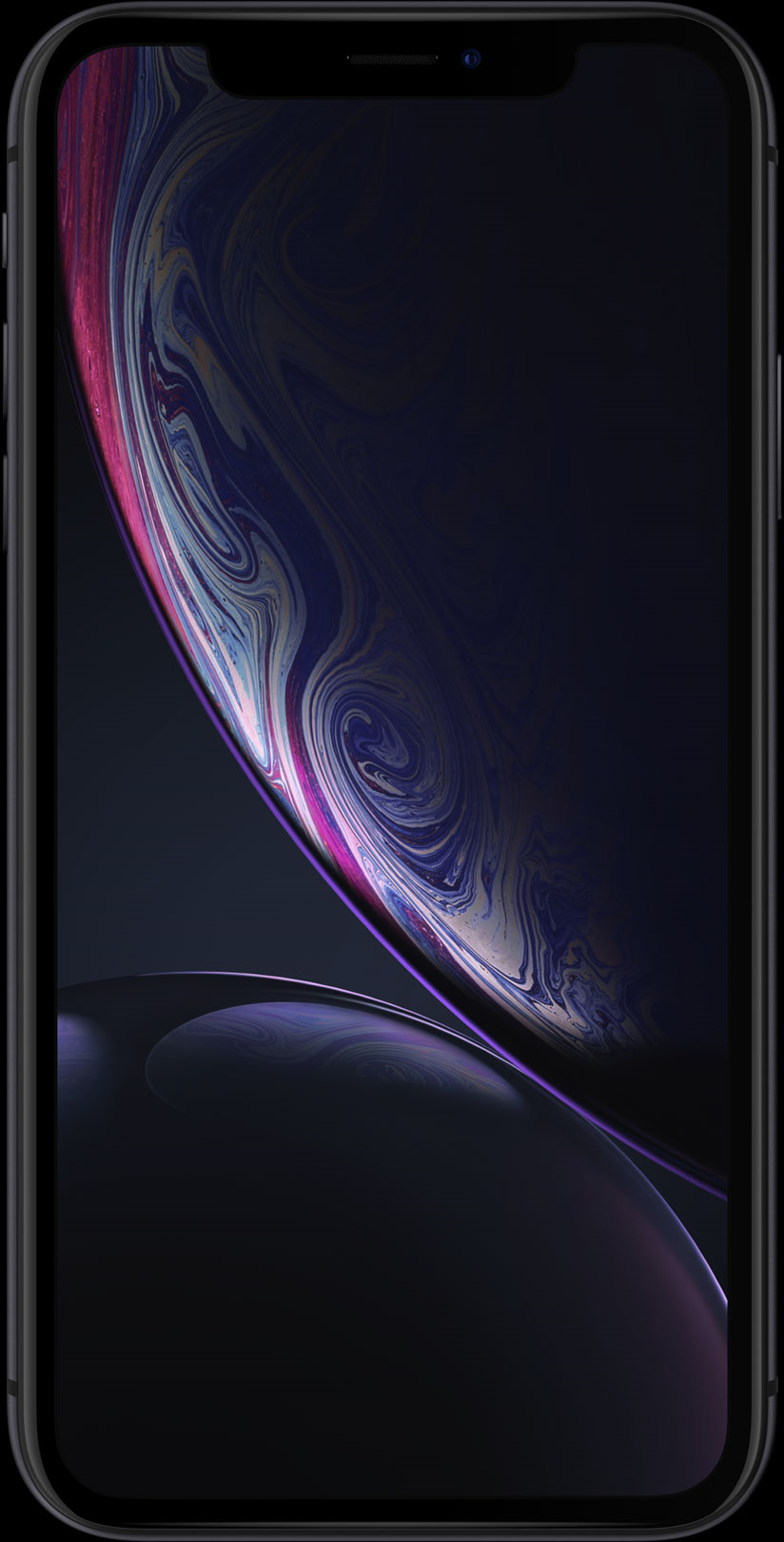 iPhone XS、


iPhone XS Max、


iPhone XR


Apple Watch Series 4
1
iPhone XS
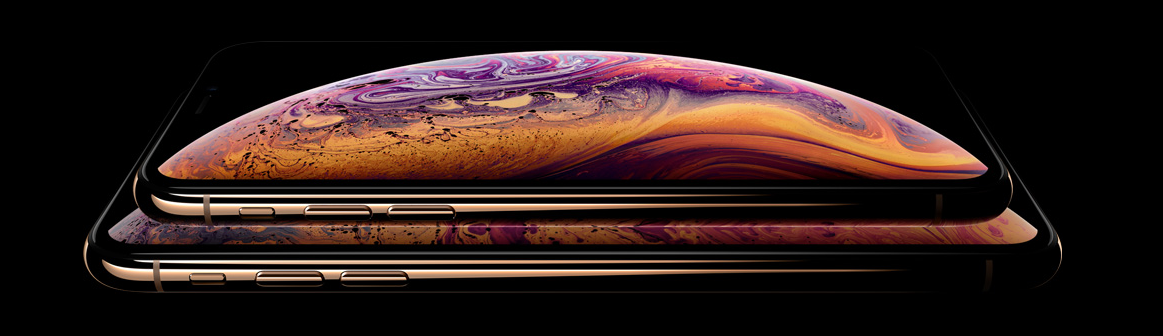 iPhone XS
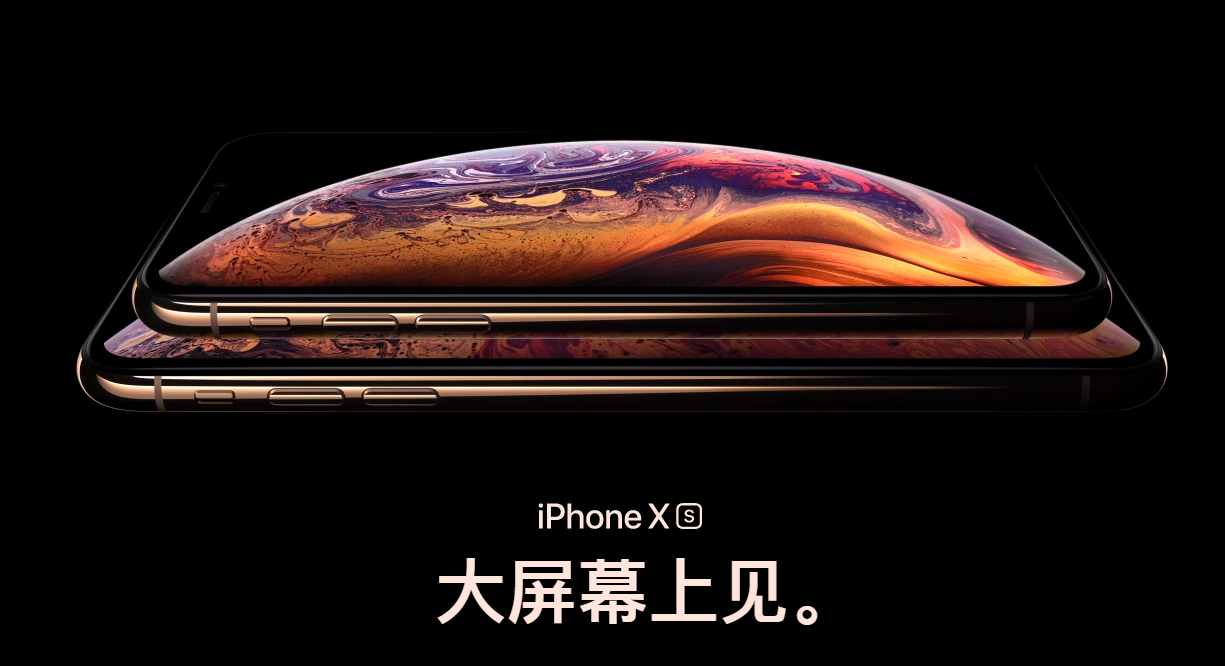 iPhone XS
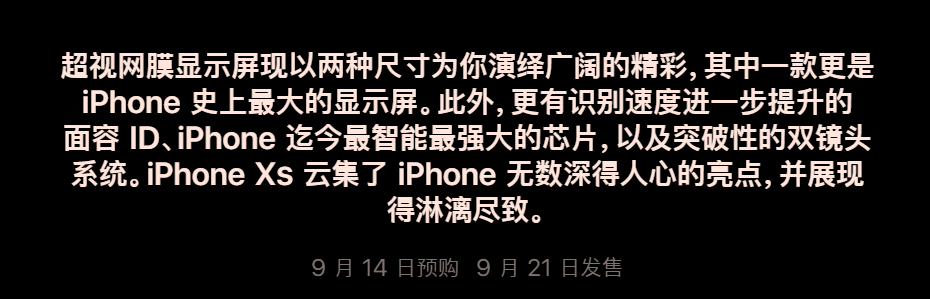 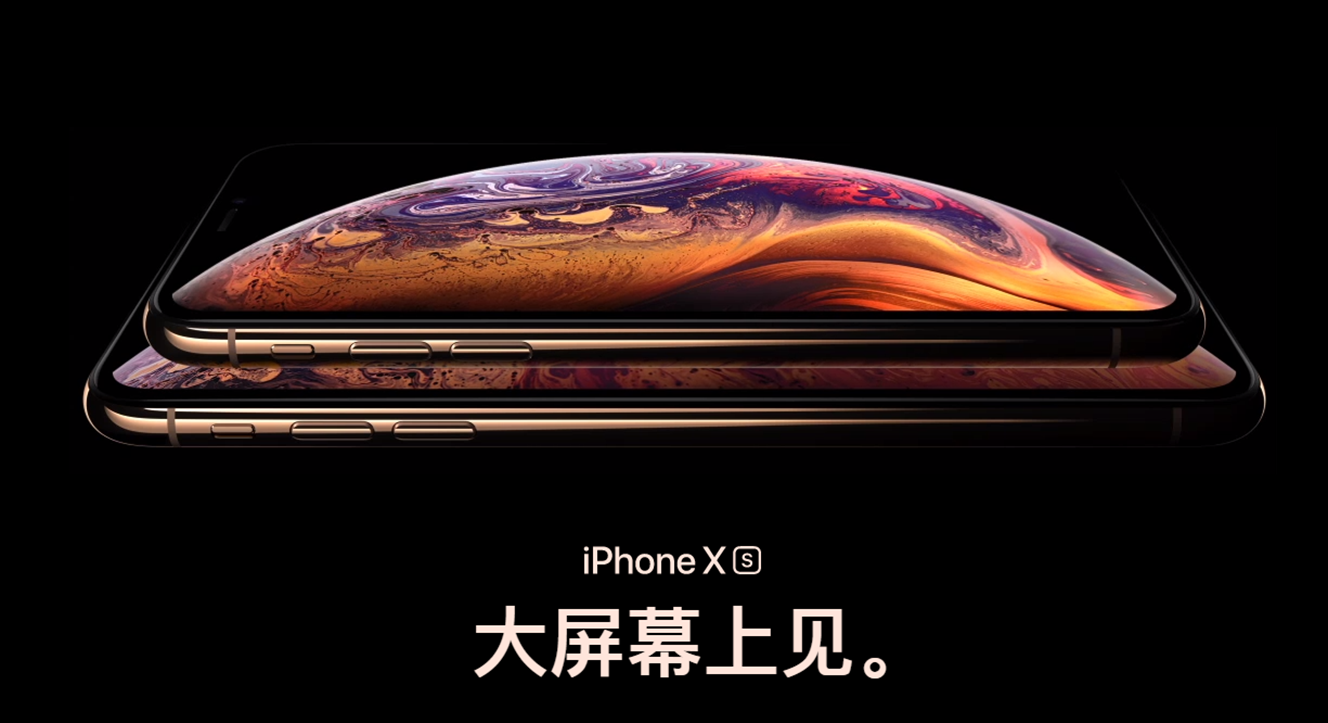 iPhone XS
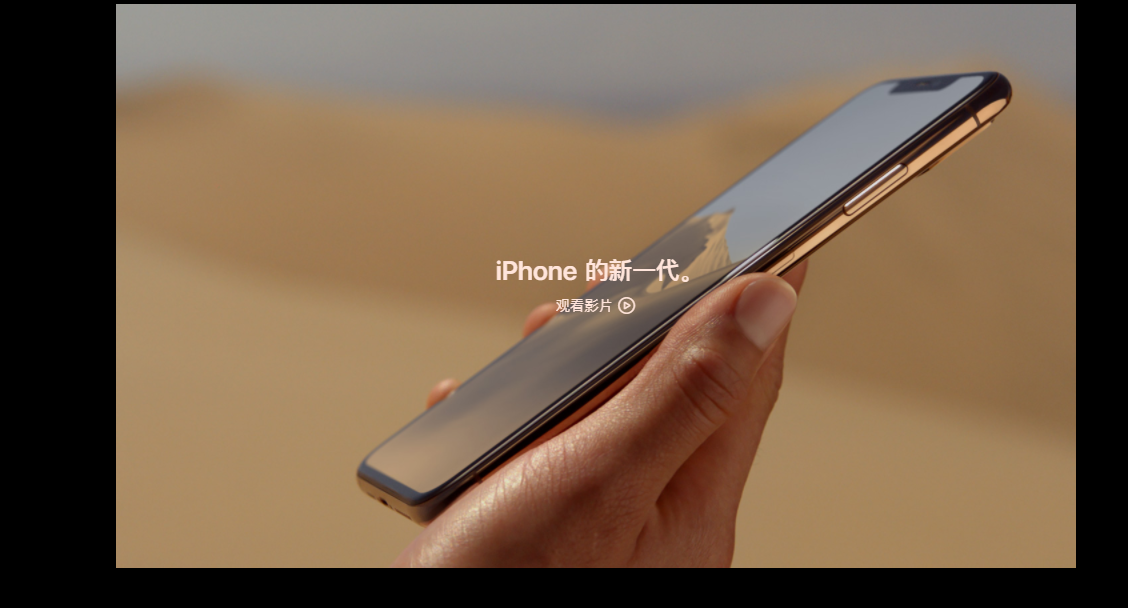 超视网膜显示屏，两款大作一起登场。
iPhone XS
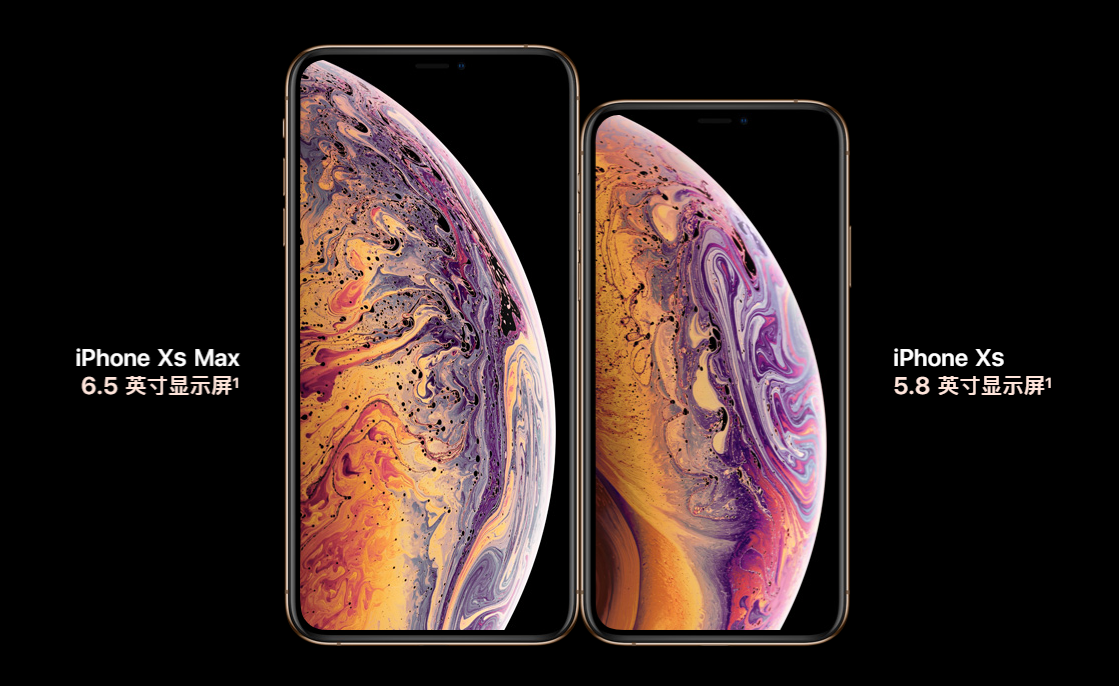 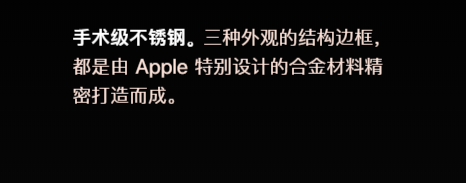 iPhone XS
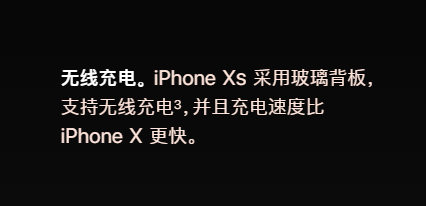 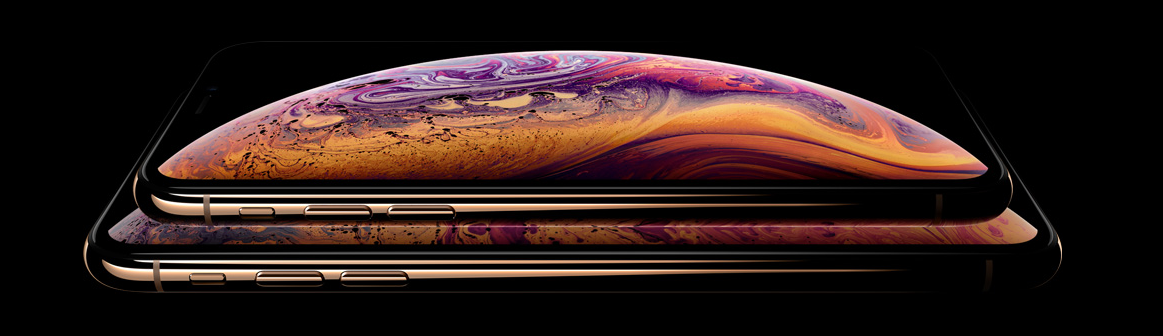 iPhone XS
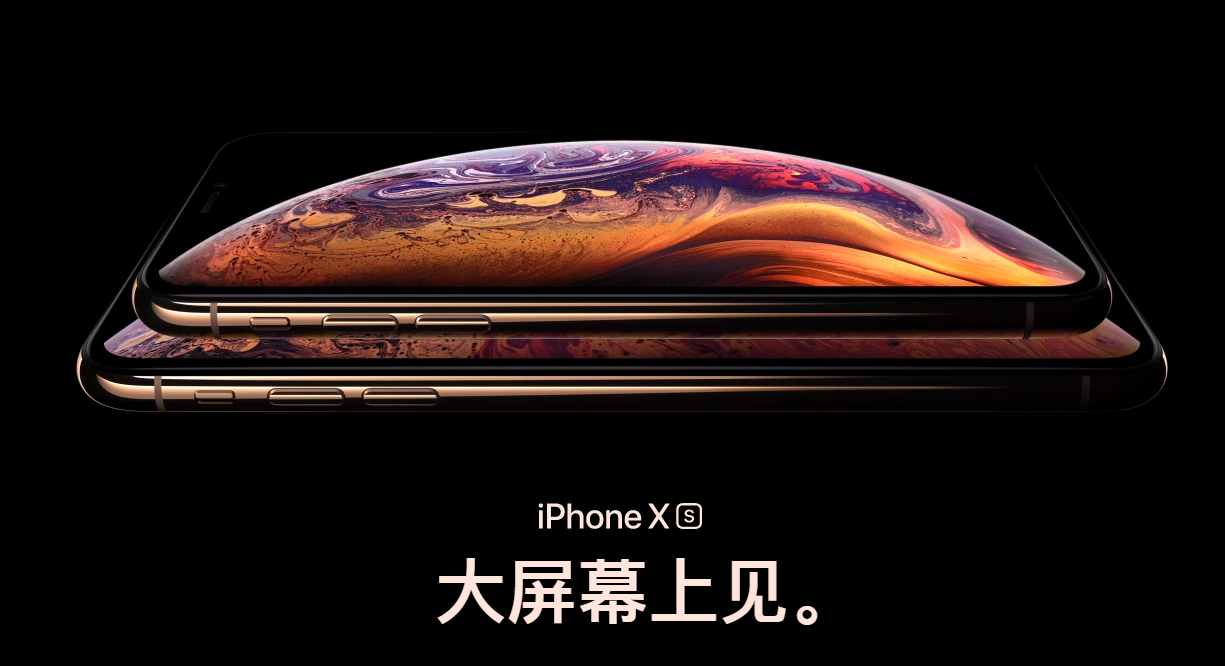 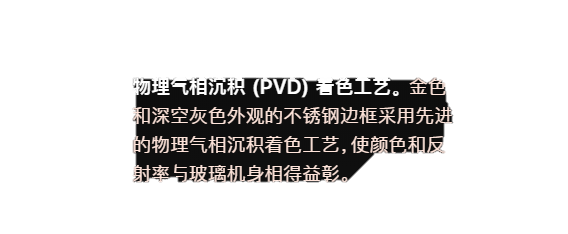 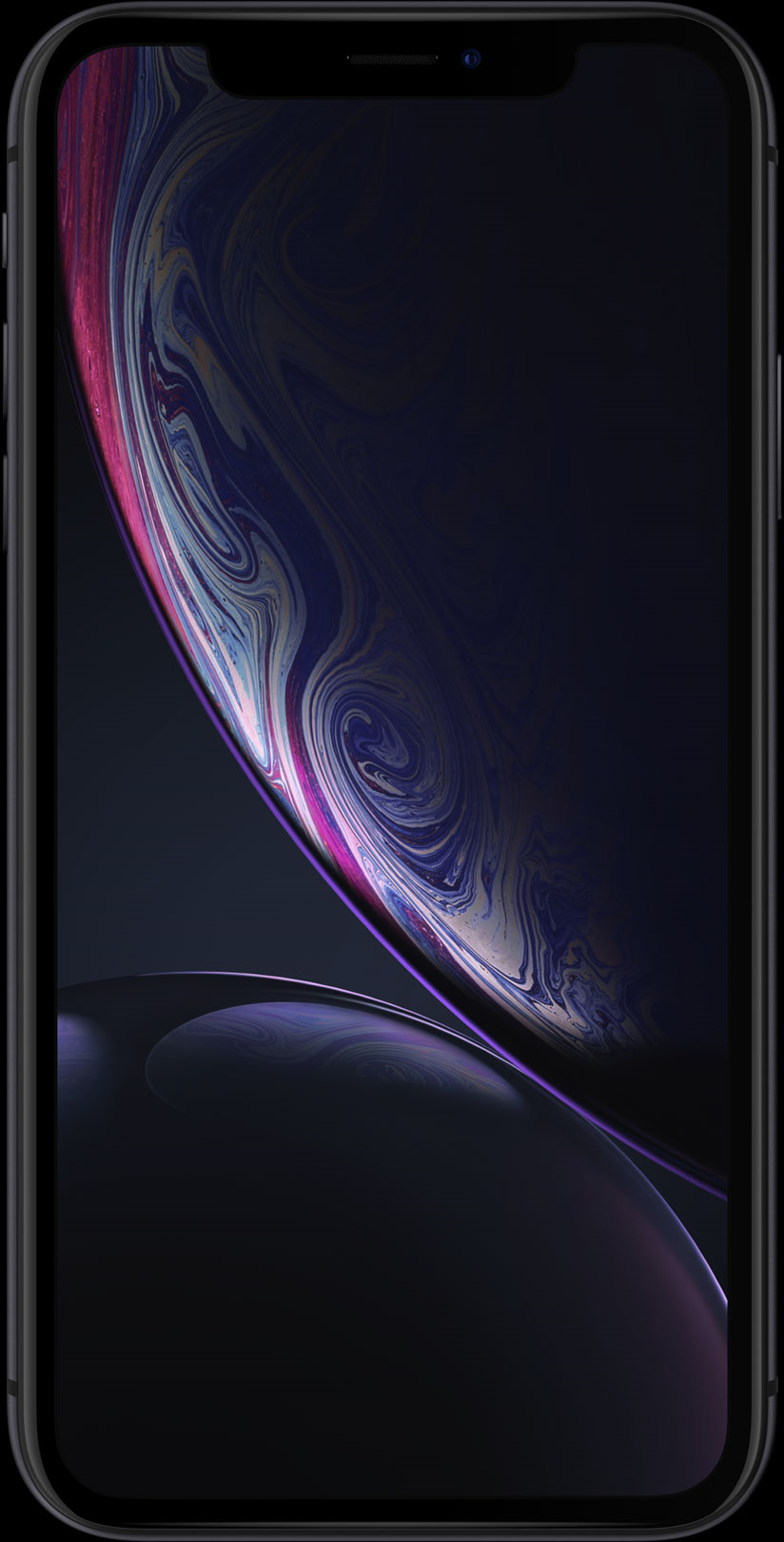 iPhone XS
先进的面容 ID。
iPhone XS
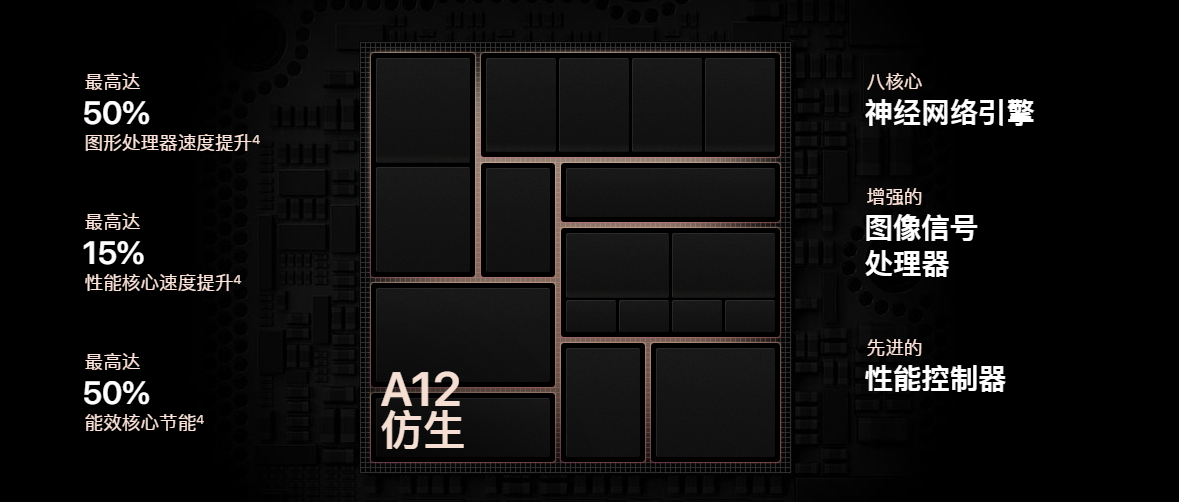 2
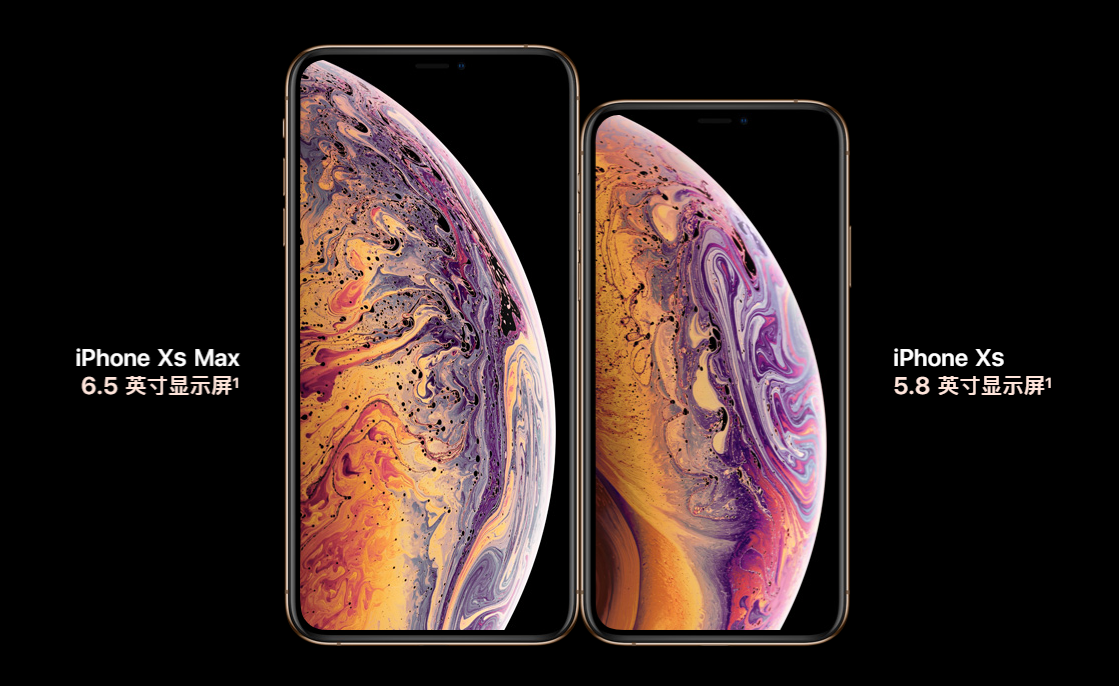 iPhone XS Max
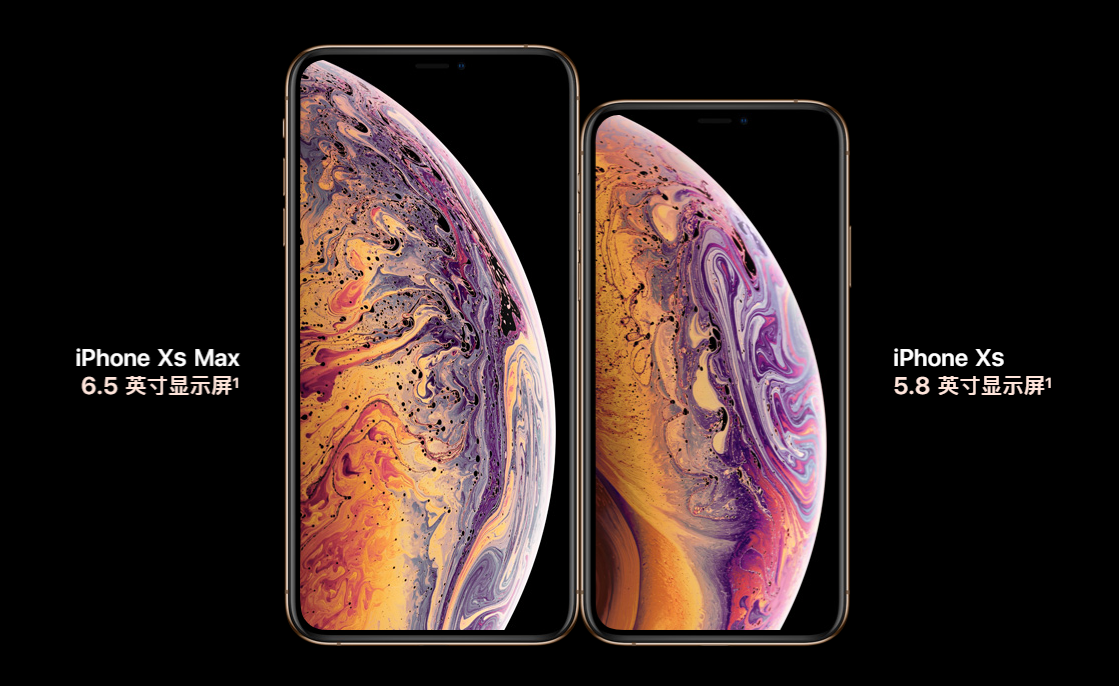 iPhone XS Max
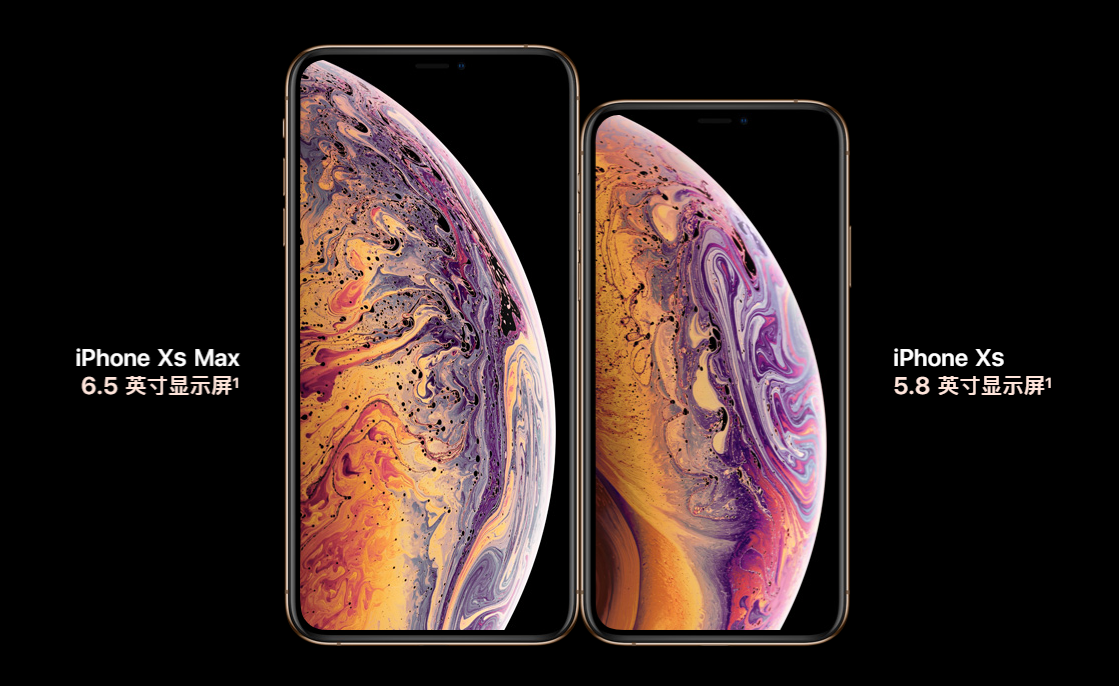 iPhone XS Max 支持双卡，给你更多选择，为工作、生活都带来更多便利5。这两款 iPhone 还都提供最高达 512GB 的存储容量，给你更广阔的施展空间。另外，就算它们电量低到自动关机，也能借助手机内的备用电量，让你继续使用快捷交通卡坐地铁、刷公交
iPhone XS Max
iPhone XS Max
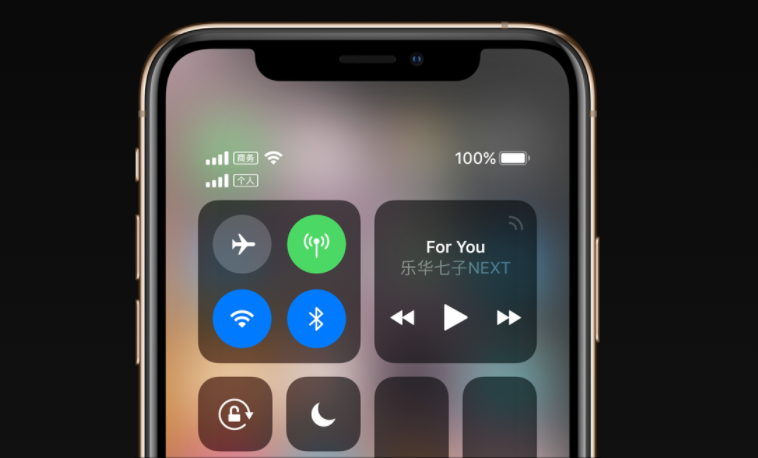 iPhone 就是那么不一样。 iPhone 之所以与众不同，在于融入其中的每一个理念。从它的制造过程，到最初就内置其中的隐私和安全保护，再到我们对零部件创新的回收方式，处处体现着它的独到之处。
3
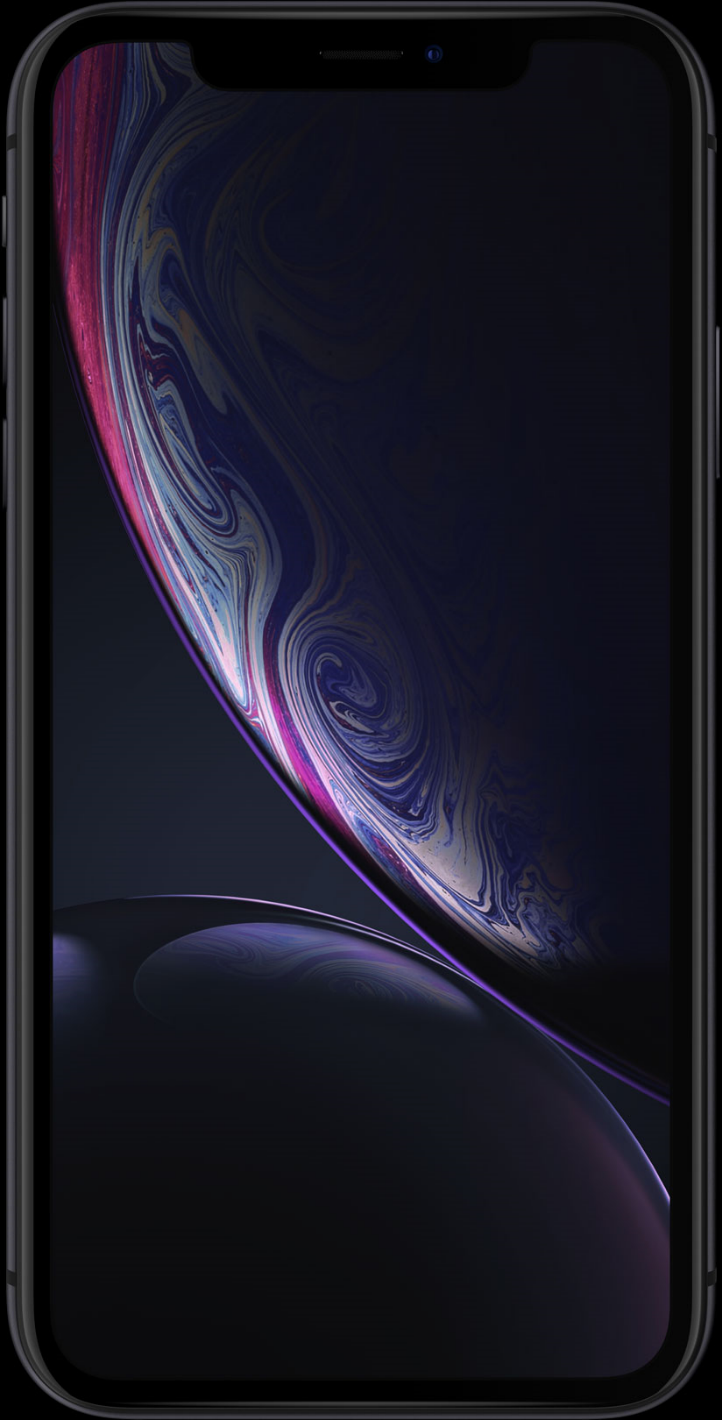 iPhone XR
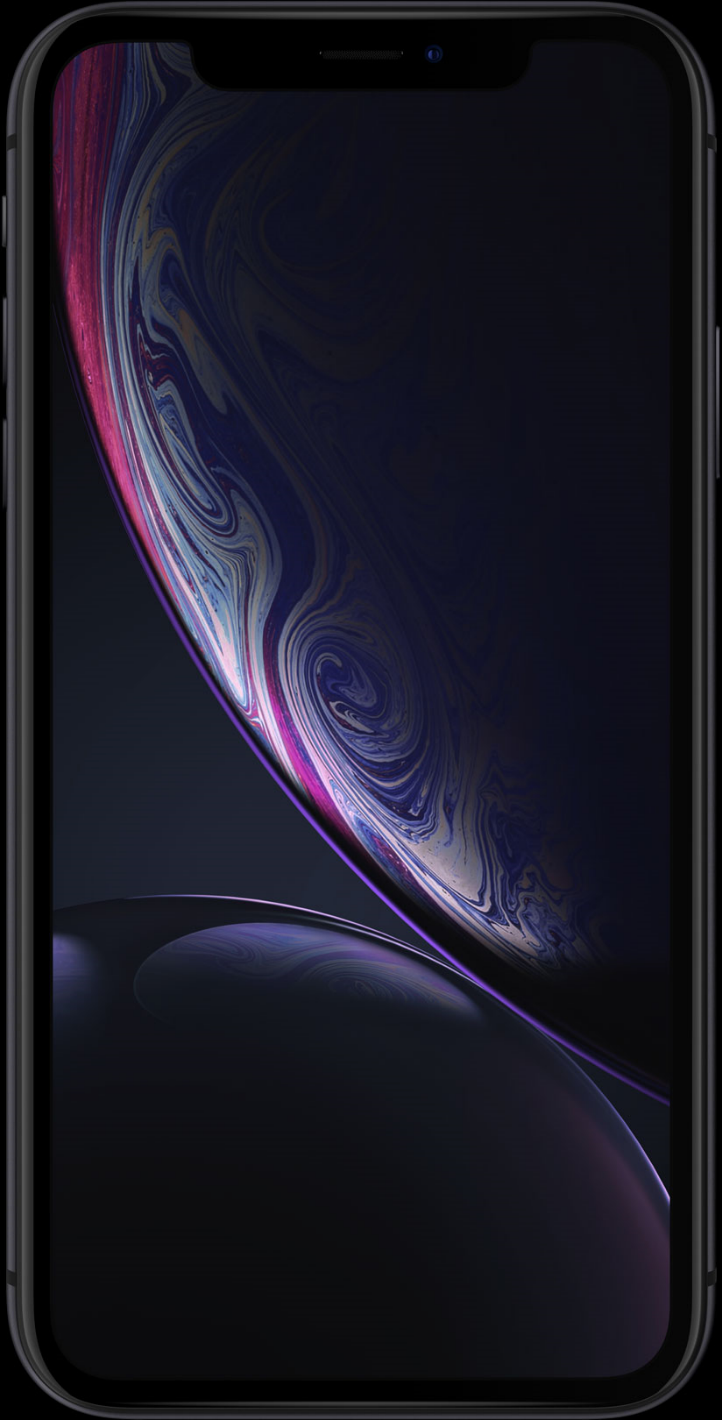 iPhone XR
哪一面都是亮点。
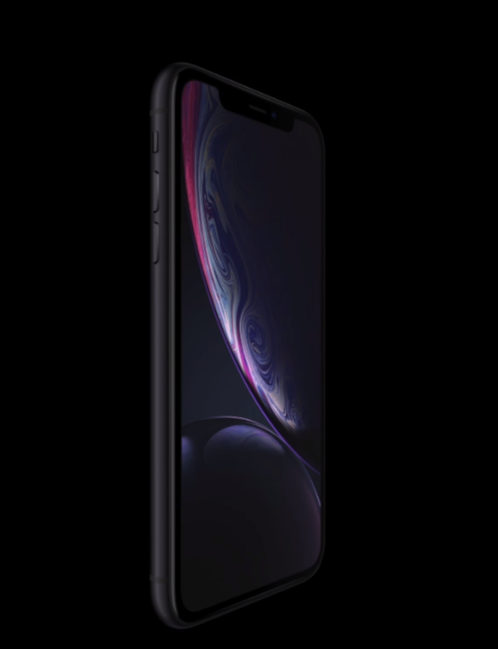 iPhone XR
全新 Liquid 视网膜显示屏，是 iPhone 迄今最先进的 LCD 屏。此外，更有识别速度进一步提升的面容 ID、iPhone 史上最智能最强大的芯片，以及突破性的摄像头系统。iPhone XR，怎么看，都满是亮点。
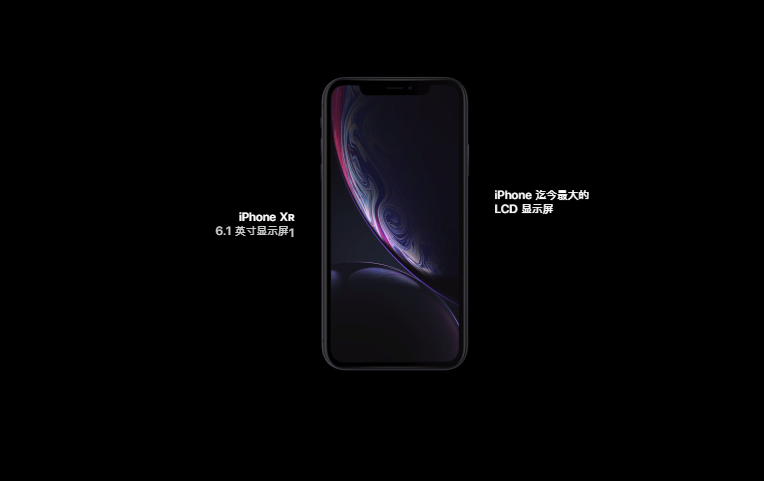 iPhone XR
iPhone XR
1200 万像素
后置摄像头
ƒ/1.8
广角镜头
人像模式
支持景深控制
感光元件
速度提升至 2 倍
可将智能 HDR 
应用于所有照片
4K 视频
最高达 60 fps
原深感摄像头
ƒ/2.2
广角镜头
人像模式
支持景深控制
1080p 高清视频
最高达 60 fps
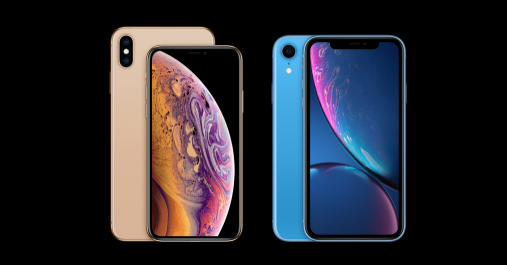 iPhone XR
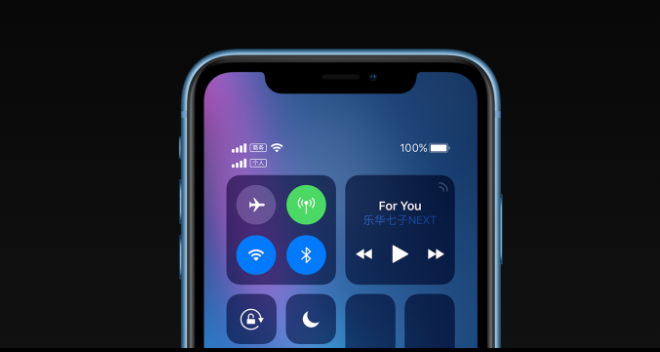 iPhone XR 支持双卡，给你更多选择，为工作、生活都带来更多便利5。另外，就算它电量低到自动关机，也能借助手机内的备用电量，让你继续使用快捷交通卡坐地铁、刷公交
4
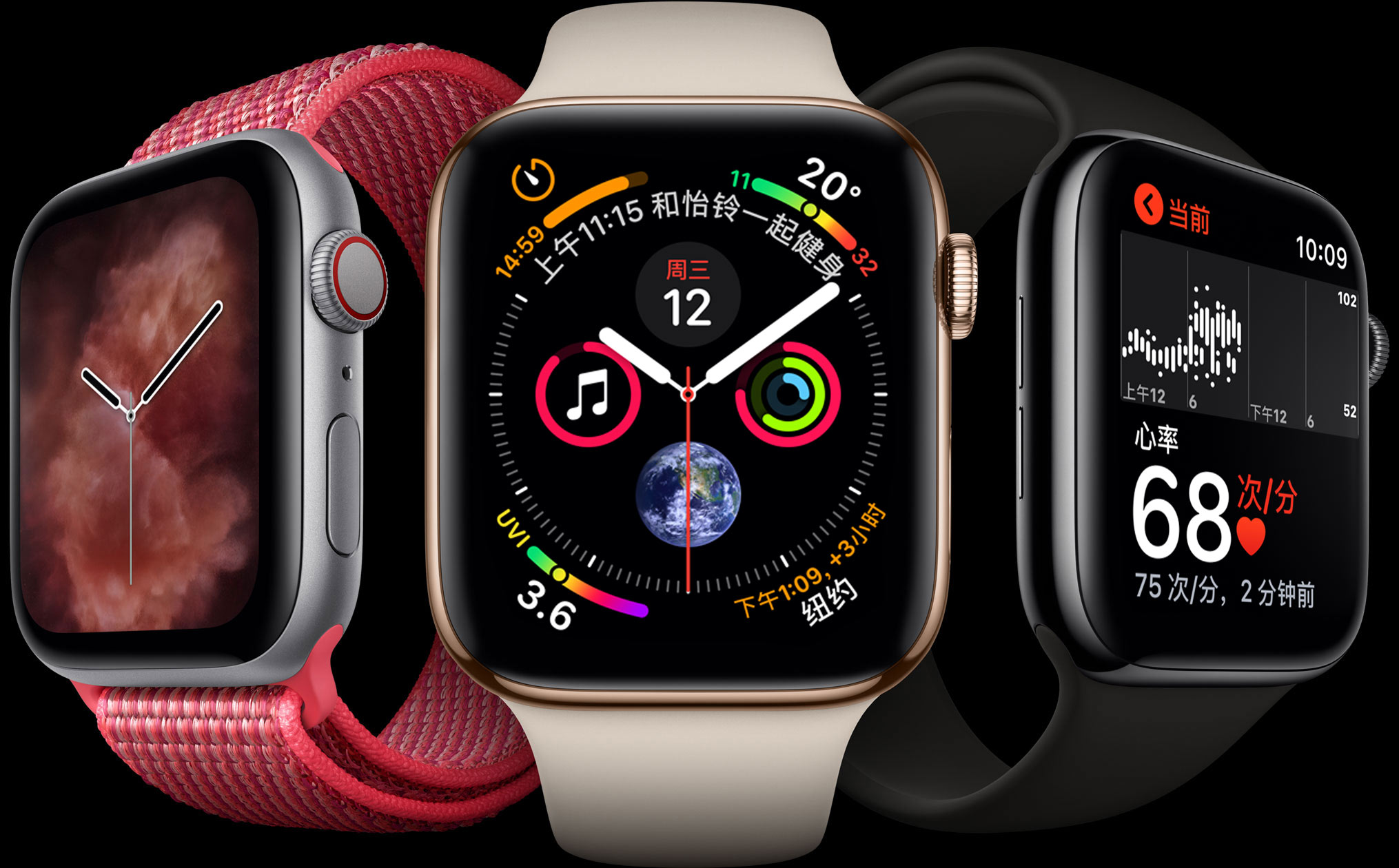 Apple Watch Series 4
Apple Watch Series 4
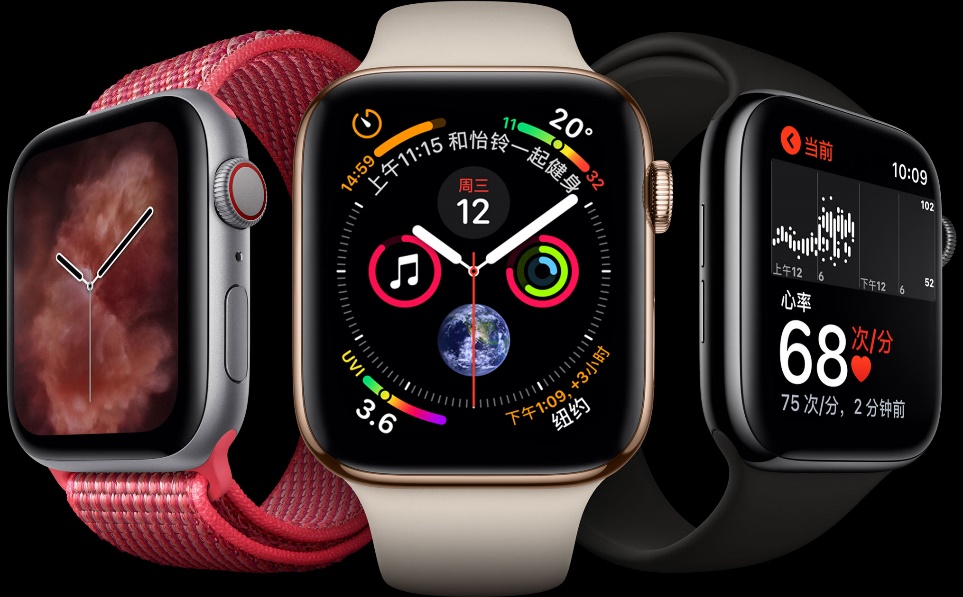 焕然一新，唤醒更好的你。
全新 Apple Watch Series 4，经过由内而外的重新设计和打造，助你更有活力，更加健康，保持联系更紧密。

9 月 14 日订购     9 月 21 日发售
Apple Watch Series 4
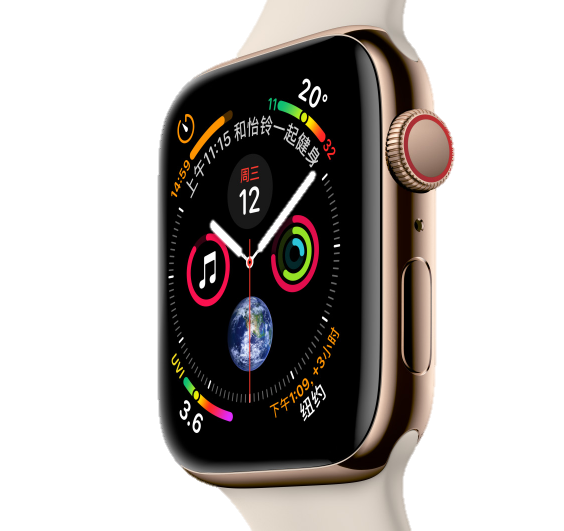 焕然一新，唤醒更好的你。
全新 Apple Watch Series 4，经过由内而外的重新设计和打造，助你更有活力，更加健康，保持联系更紧密。

9 月 14 日订购     9 月 21 日发售
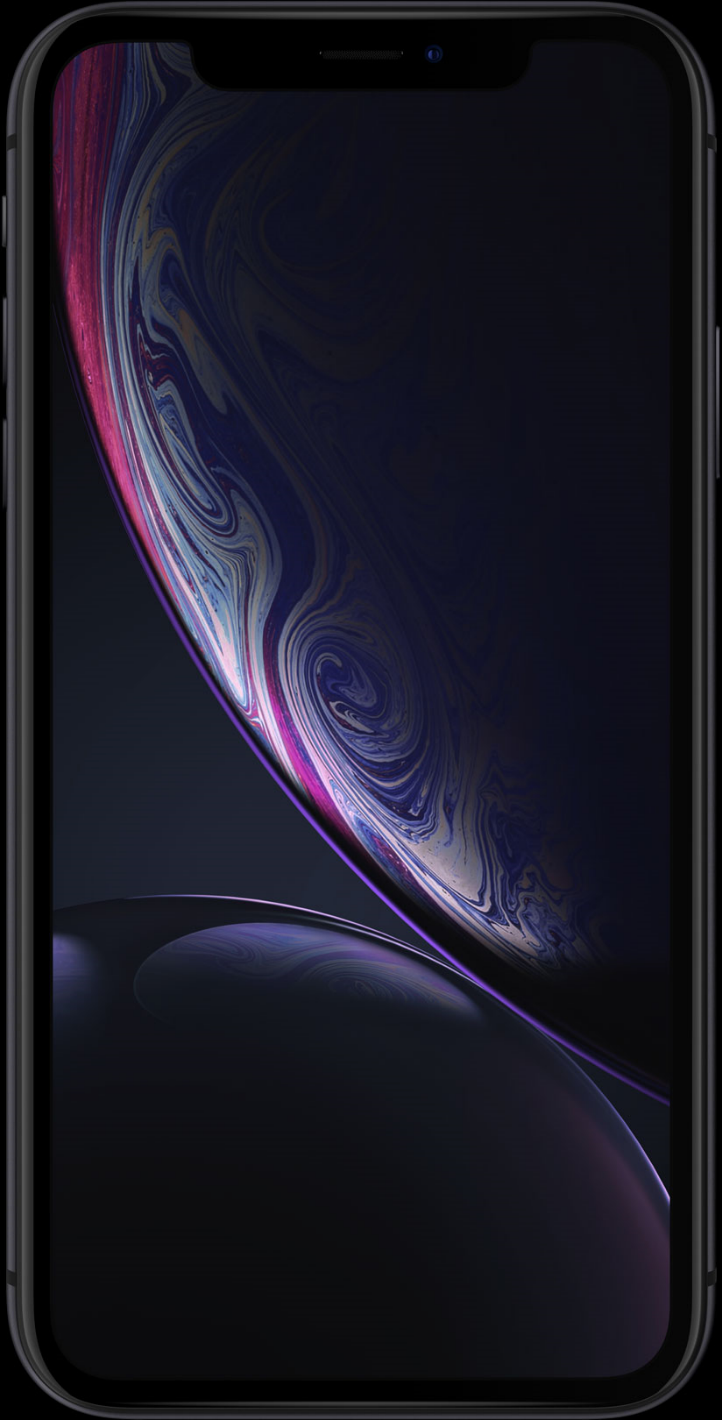 谢谢观看卖肾发布会。
iPhone XS、iPhone XS Max、iPhone XR 和 Apple Watch Series 4 新登场。更大的显示屏，只是大不一样的开始。